WRITING INDONESIAN SUMMARY
Mariyatul Kiptiyah, M.Pd (Miss_Keep)
Adolfina M.S Moybeka, M.Pd (Miss_Novi)
A summary is a shortened, condensed version of a longer piece of content, such as an article, book, report, or speech. Summaries are designed to be shorter and more accessible, making it easier for readers to quickly understand the core message of the source text without having to read the entire document.
The key functions of writing Indonesian summaries:
Concise communication: Summaries condense lengthy or complex information into a shorter and more concise form, making it easier for readers to grasp the main points quickly.
Information Retrieval: Summaries act as quick reference points, allowing readers to locate and review essential information without having to go through the entire original document.
Comprehension and learning: Writing summaries helps individuals understand and remember the material they've read or studied, promoting better comprehension and retention of information.
Academic Performance: In an educational setting, summarizing texts is a valuable skill for students, helping them dissect and analyze content, leading to improved academic performance.
Critical Thinking: The process of summarizing encourages critical thinking as writers must identify the most significant ideas and arguments within a text.
Professional Communication: In the workplace, summaries are crucial for conveying important information efficiently, whether in reports, emails, or meetings. This saves time and ensures clarity.
Content Creation: Content creators, such as journalists and bloggers, often use summaries to provide readers with a brief overview of a topic before delving into more detailed content. It can enhance user engagement and SEO.
Decision-Making: Summaries help decision-makers quickly assess options and make informed decisions, as they can review essential information without sifting through voluminous reports or documents.
Information Filtering: In the digital age, summaries are used to filter and prioritize information. They help users decide which articles, reports, or books are worth investing time in.
Public Speaking and Presentations: When giving presentations, it's often necessary to provide a concise overview of a topic. Summaries help speakers stay focused and provide their audience with the key points.
Legal Documents: In the legal field, summarizing legal documents is essential for lawyers, judges, and legal professionals. It aids in case analysis, briefings, and legal research.
Research: Researchers use summaries to evaluate and categorize relevant literature, helping them identify the most pertinent sources for their studies.
Policy and Government reports: Government officials and policymakers use summaries to understand the implications of reports, research, and legislation efficiently.
Review and feedback: Reviewers often provide summaries of books, films, research papers, and other works to help others decide whether to engage with the content.
Enhanced Information Accessibility: Summaries make information more accessible to a wider audience, including those with time constraints or limited language proficiency.
Key elements of a summary:
Conciseness: A summary is notably shorter than the original text. It retains only the most significant information, omitting less crucial details, examples, and explanations.
Clarity: A well-written summary is clear and easy to understand. It uses straightforward language and structure to convey the main ideas without ambiguity.
Focus on main Points: Summaries emphasize the primary themes, arguments, or key takeaways of the source material. They avoid getting into minor or tangential details.
In your own words: A summary is written in the author's words rather than copied from the source text. This not only condenses the information but also helps ensure that the summary is a distinct piece of content.
Objective tone : Summaries should maintain an objective tone, presenting the information without bias or personal interpretation. They aim to represent the source material faithfully.
Organization: Summaries often follow a structure that mirrors the original text. If the source material has clear sections or headings, the summary should reflect that organization.
Elimination of repetition: Repetitive points or ideas in the source material are typically excluded from the summary to maintain brevity.
Citation: If you quote directly from the source text in your summary, you should provide proper citations or attributions to acknowledge the source.
Here's how you can write an Indonesian summary:
Read the source Material Carefully: Before you can summarize, you must thoroughly understand the source material. Read it carefully, making sure you grasp the main ideas and important details.
Identify the main points: Determine the primary themes, arguments, or key information in the source material. Look for the central message or purpose.
Highlight Key Information: As you read, highlight or underline key sentences, phrases, or examples that encapsulate the main points and support the central message.
Create an Outline: Before you start writing the summary, create an outline that includes the key sections or topics you plan to cover. This will help you stay organized and ensure that you include all necessary information.
Write in your Own Words: When writing the summary, rephrase the information using your own words. Avoid copying sentences directly from the source material, as this may lead to plagiarism.
Conciseness is key: Summarize the content as concisely as possible while retaining its essential meaning. Eliminate unnecessary details, examples, and repetitions.
Maintain the structure: Follow the same structure as the source material, if applicable. This means that if the original document had sections or headings, your summary should reflect that organization.
se Transition words: To maintain coherence in your summary, use appropriate transition words and phrases. These help guide the reader through the content and show the relationships between ideas.
Review and revise: After writing the initial summary, review it to ensure that you've captured the main points accurately and concisely. Revise for clarity, grammar, and style.
Check for Plagiarism: Make sure that your summary is entirely in your own words and does not closely resemble the source material. Use proper citations if you need to quote or refer to specific phrases from the original text.
Keep the reader in mind: Consider your audience when writing the summary. Ensure that it is clear and understandable to your intended readers.
Practice: Summarizing is a skill that improves with practice. Try summarizing a variety of texts to enhance your proficiency.
Terima kasih atas dukungan
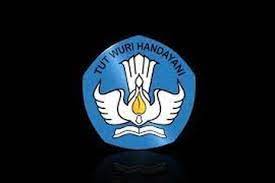 DIREKTORAT PEMBELAJARAN DAN KEMAHASISWAAN (BELMAWA)
KEMENTERIAN PENDIDIKAN, KEBUDAYAAN, RISET DAN TEKNOLOGI
(KEMDIKBUDRISTEK)